Oregon Department of Agriculture Water Quality Program
Kevin Fenn
Oregon Department of Agriculture
Water Quality and Soil and Water Conservation Districts Program Manager

Victoria Binning
Initiatives Coordinator – Oregon Department of Agriculture WQ Program

October 15, 2024
What is the Ag Water Quality Program?
Federal Clean Water Act (CWA, 1972)
Objective: restore and maintain integrity of nation’s waters
Each State develops program to address WQ
EPA delegated WQ authority in Oregon to DEQ
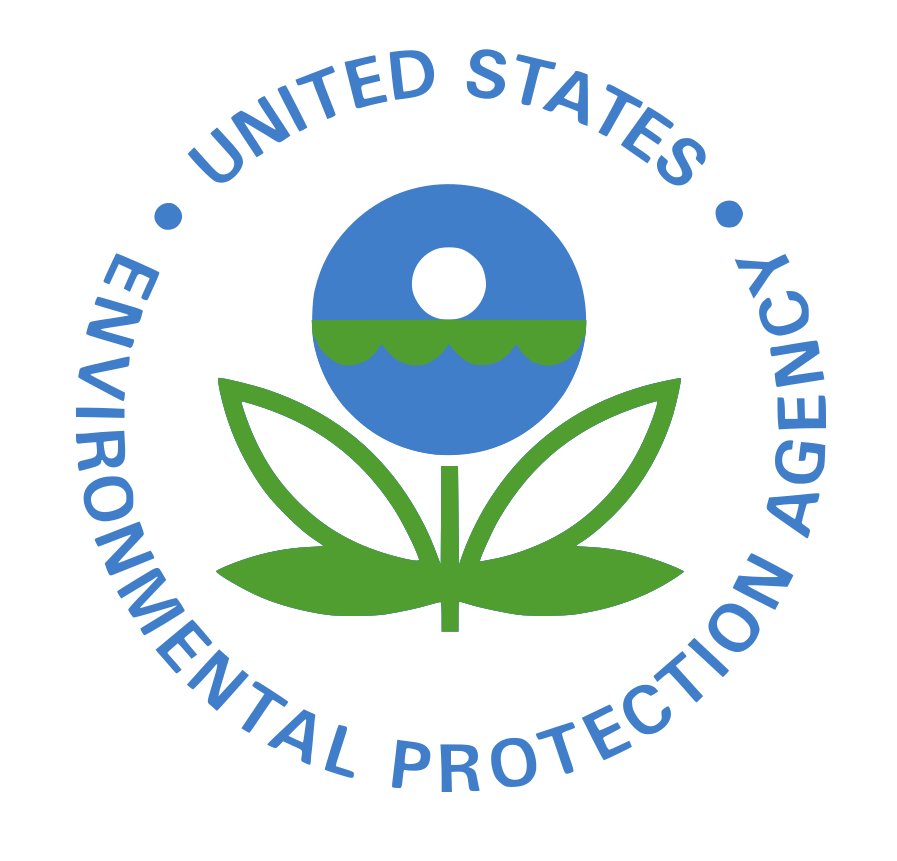 [Speaker Notes: VICTORIA]
Which Agency Does What?
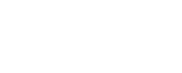 [Speaker Notes: VICTORIA]
Ag WQ Program History
[Speaker Notes: VICTORIA]
What are we SUPPOSED to do?
STATUTE says…
568.909 Boundaries for land subject to water quality plans; implementation of plan and rules.
568.912 Management plan rules; required actions under rules; prohibiting specific practices; landowner appeals
568.930 Agricultural activities subject to plan requirements; consultation with Environmental Quality Commission; review and revision of plans.
568.933 Civil penalties; availability; reductions.
Write plans (where required), using scientific information
Where a plan exists, adopt rules necessary to implement the plan
Enforce the rules
Consult with DEQ/EQC on plans
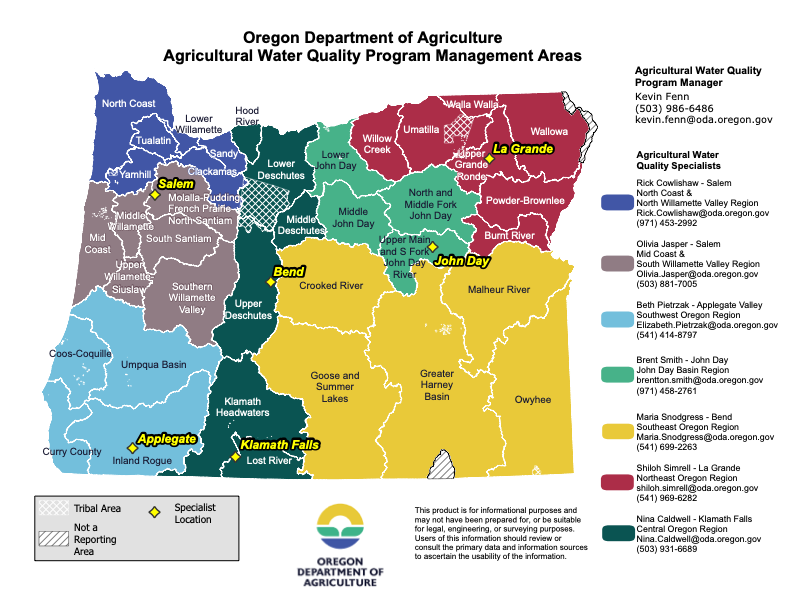 38 Ag WQ Management Areas:

Area Plan (voluntary)

Area Rules (regulatory)
Ag WQ Area Rules (Outcome Based)
Waste Rule 
Agricultural landowners must not pollute ground or surface water, discharge wastes into waters of the state, or place any wastes in a location where they are likely to enter waters of the state (ORS 468B.025) 
Wastes include excess soil, manure, fertilizer, or other substances that can pollute water
Waters of the state can include ponds, groundwater, canals, ditches, rivers
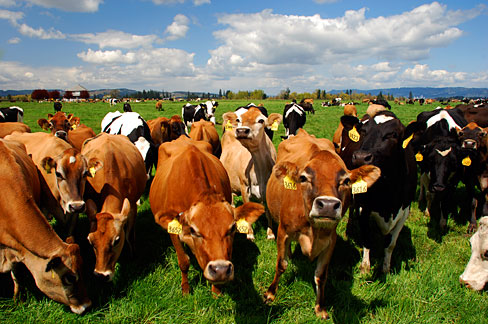 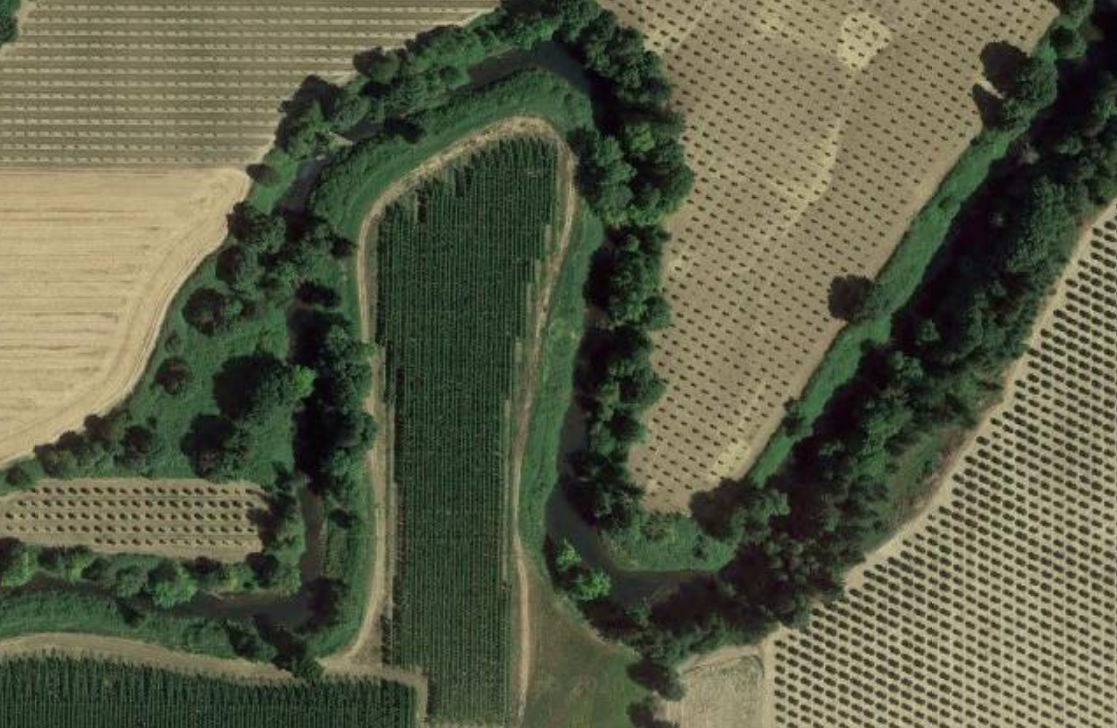 Streamside Vegetation Rule 
Agricultural landowners must allow vegetation to establish and grow along: 
Streams that flow all year (perennial), to provide shade, stabilize banks, and filter out pollutants from overland flows
Streams that flow part of the year (intermittent), to stabilize banks and filter out pollutants from overland flows
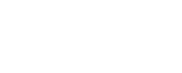 Area RULES
 Landowner requirement
 ODA uses enforcement when necessary
Area PLANS
Water Quality Standards
Total Maximum Daily Loads
ODA and SWCD Roles
Department of Agriculture:
Revise Area Plans and Area Rules
Regulatory role
e.g. compliance investigations
Partner with agencies and organizations 
Oversee SWCD Scope of Work (SOW)
Soil & Water Conservation Districts:
Local Management Agency (LMA)
Voluntary role
SOW funding to implement Ag WQ Area Plans:
Landowner engagement and technical assistance
Coordinate with local partners
Seek funding and implement projects (OWEB, NRCS, etc.)
Monitoring
SWCD Connection to AgWQ Program
Ag Water Quality Program Goals:
Prevent and control water pollution from agricultural activities and soil erosion
Achieve applicable water quality standards

The Legislature specified in the Agricultural Water Quality Management Program’s enabling statute that conservation districts should be involved in plan development and implementation to the “fullest extent practical.”
Voluntary Actions
Ag WQ Area Plans and Area Rules
Area Plans (voluntary) show how ODA and agriculture will achieve:
Water Quality Standards
Total Maximum Daily Loads

Area Rules (regulatory; OAR 603-095):
Landowners are required to achieve compliance
ODA uses enforcement when necessary

Area Plans + Area Rules must achieve WQ standards and TMDLs
Ag Water Quality
Concerns and opportunities 
on the horizon
What our program is doing well
What our program 
could improve
2024 Strategic Plan
Goal: Prevent and control water pollution from agricultural activities and soil erosion, and achieve applicable water quality standards
Strategies: 
Compliance
Area Plans
TMDL Implementation
SIAs and Focus Areas
Grant Management
Monitoring
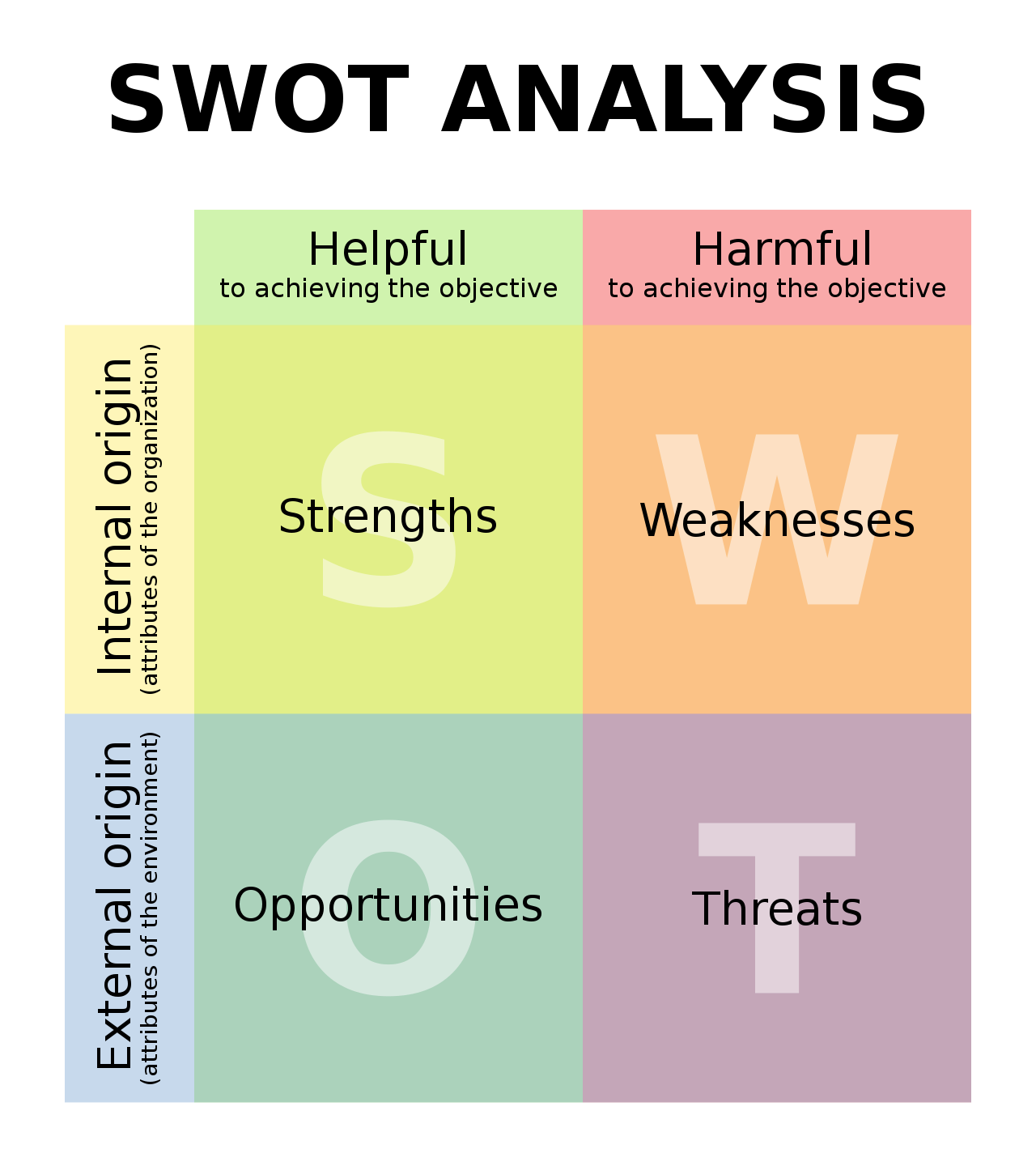 Explanation of Activity
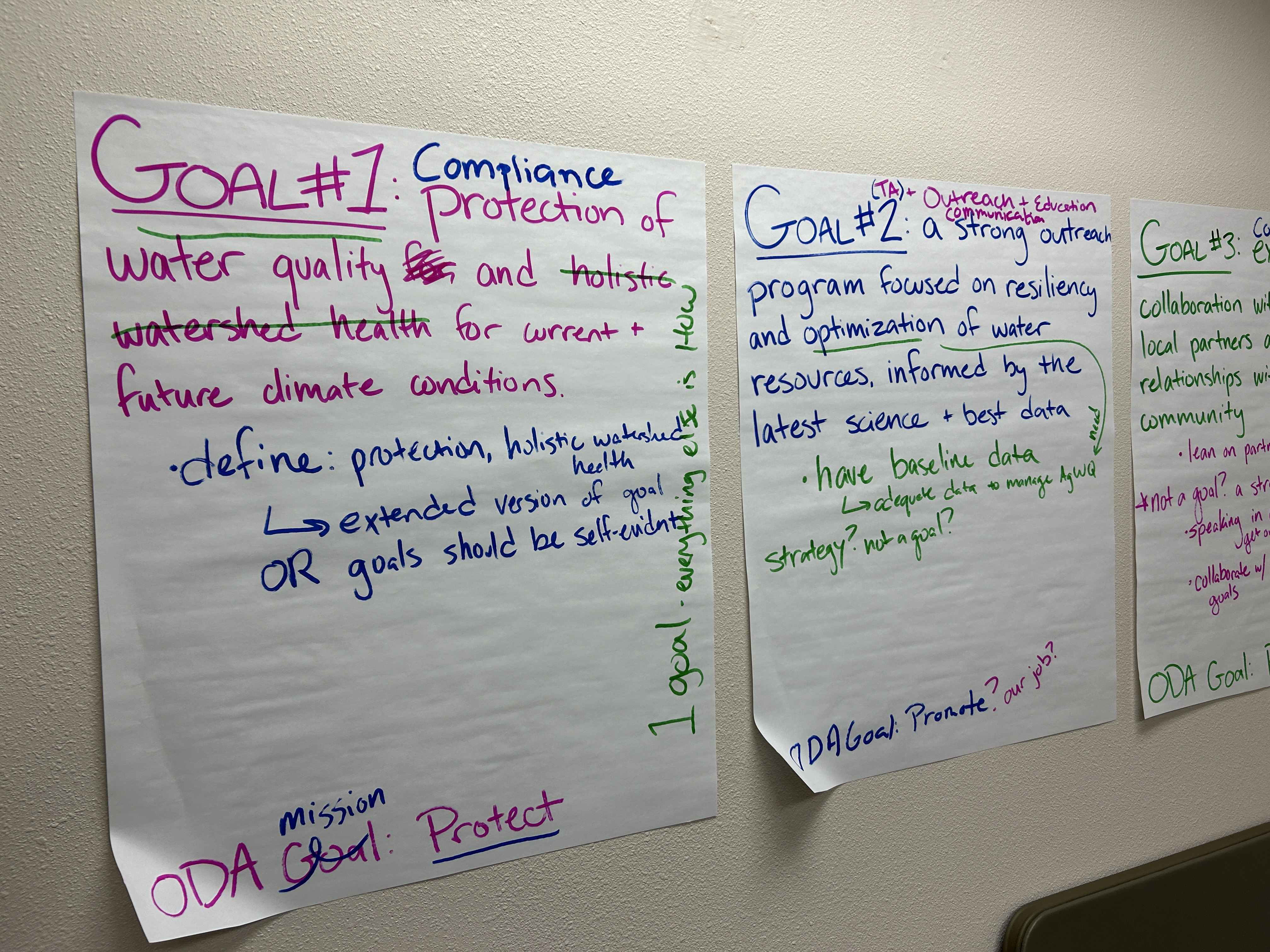 In table groups, identify:
Key water quality Opportunities and Threats generally
ODA-specific Strengths and Weaknesses to address water quality
Be prepared to share out
Concerns on the horizonwhat are key water quality concerns for your SWCD in next 5 years
Opportunities on the horizonwhat are key water quality opportunities for your SWCD in next 5 years
What we’re doing WELLwithin the ODA Ag Water Quality Program
What we could IMPROVE uponwithin the ODA Ag Water Quality Program
Strategic Planning Next Steps:
Draft Plan
Present to AgPAC
Present to ODA Leadership
Present to SWCC
Thank You!
For more information, contact:

Kevin Fenn
ODA Water Quality Program Manager

kevin.fenn@oda.oregon.gov
(503) 510-8214